AQA
A Level
Computer Science
Paper 2
Structure of the Internet

Unit 10
The Internet
Objectives
Understand the structure of the Internet
Describe the term ‘Uniform Resource Locator’ (URL) in the context of networking
Explain the terms ‘domain name’ and ‘IP address’
Describe how domain names are organised
Understand the purpose and function of the Domain Name Server (DNS) system
Explain the service provided by Internet registries and why they are needed
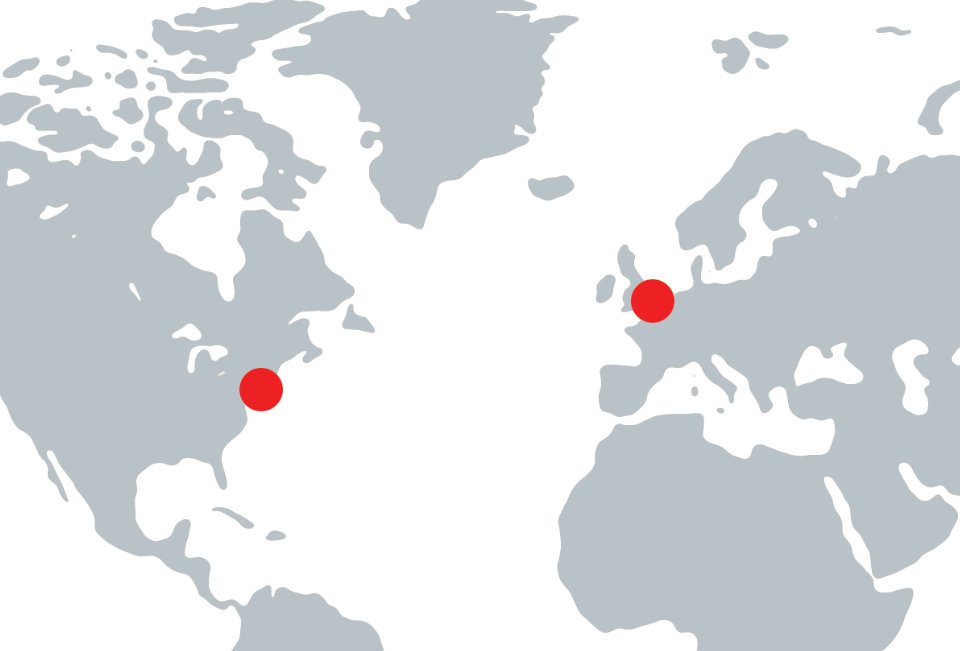 Starter
You access a website hosted in New York for a School called Hill Top from a computer in London
How does your request get there and back?



How can the school in New York be distinguished from a school with the same name in the UK?
Connecting computers worldwide
Computers communicate with each other using networks
The largest public network in the world is called the Internet but it is similar in concept to a network you would find at home
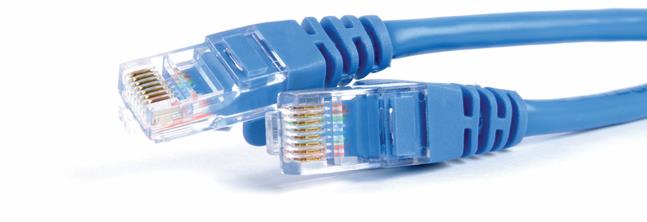 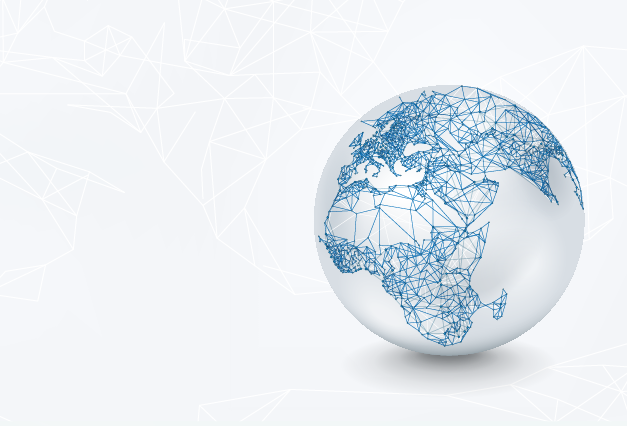 The Internet
The Internet is a network of Inter-connected Networks
The World Wide Web is a collection of resources accessed via the Internet
The Internet can also be used to transmit data without using the web – how?
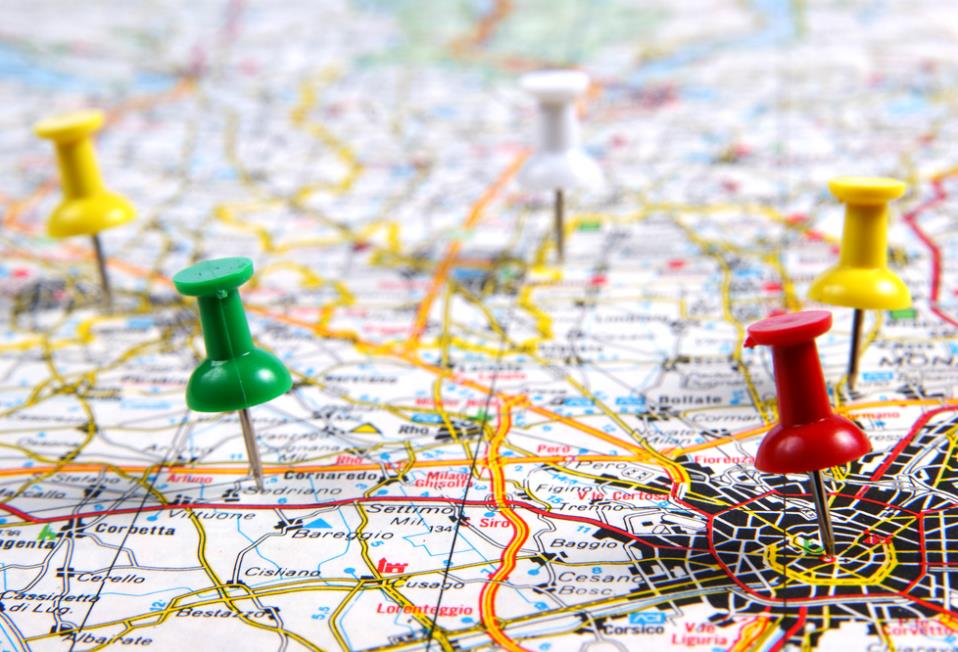 Directing traffic
Similar to a road network, data traffic is directed to any location if the destination address is known
Structure of the Internet
The main part of the Internet is known as the backbone
This is a set of dedicated connections that connect several large networks at various points on the globe
Each of these points are then connected to other regional networks usually, controlled by Internet Service Providers (ISPs)
Which ISP do you use?
An ISP provides access to individual end-users
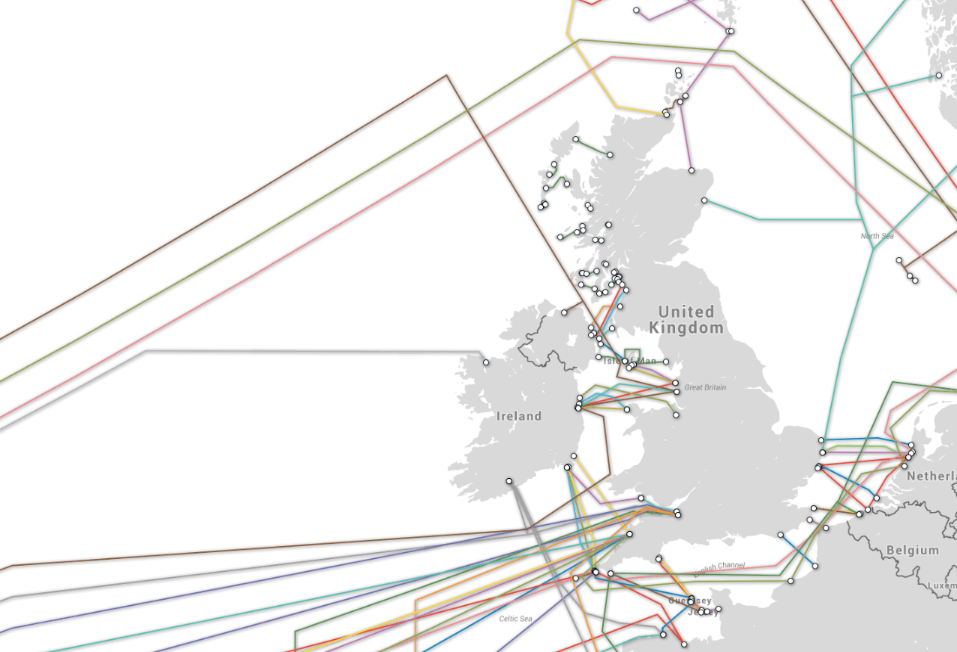 Internet backbone in Europe
What happens:
when data are sent from Belgium to New York?
to the same data if all backbone connections from France to the USA are disconnected?
if one connection is damaged across the English Channel?
if both backbone connections to the far north of Scotland are damaged?
Internet addresses
Each device on a network needs to be uniquely identified so that data can be sent to the correct destination much like an address on a letter
The Internet Protocol addressing system is used
14.132.250.10
IP addressing
IP Version 4 (IPv4) addresses are made up of four octet values (numerical values described by 8 bits) separated by a full-stop
14.132.250.10 and 230.197.1.192 for example
This provides only 4.3 billion addresses for 6 billion people
How many devices do you use personally?
There are no longer enough IPv4 addresses available so Version 6 (IPv6) is used to extend this enough for 340,282,366,920,938,463,463,374,607,431,768,211,456 separate addresses
Fully Qualified Domain Names
An FDQN can be broken down into constituent parts including a host name, and the domain name itself
bbc.co.uk is the domain name
www. specifies the host
www.bbc.co.uk is therefore the Fully Qualified Domain Name
Uniform Resource Locator
URLs are used to specify the means of accessing a resource and its location across a network
The protocol and the domain name of the resource together form the URL
For example:
http:// specifies that the resource requires http (a web page)
www.bbc.co.uk/index.html is the fully qualified domain name and the name of the resource to be accessed (index.html)
The URL is a combination of these http://www.bbc.co.uk/index.html
Domain Name System (DNS)
DNS servers are dedicated computers with an index of domain names and their corresponding IP addresses
When a computer queries a DNS server for a domain name, the server returns an IP address that the computer can use to send a message to it
Why do we not use IP addresses directly in a browser?
Typing google.co.uk into a browser causes it to make a DNS request to return an IP address
www.google.co.uk  216.58.209.99
Domain Name System
There are several DNS servers that work together to catalogue every web domain name
These are segmented into geographical groupings or levels 
When the IP address of a given domain is not known, a query is referred to a related domain server that could know
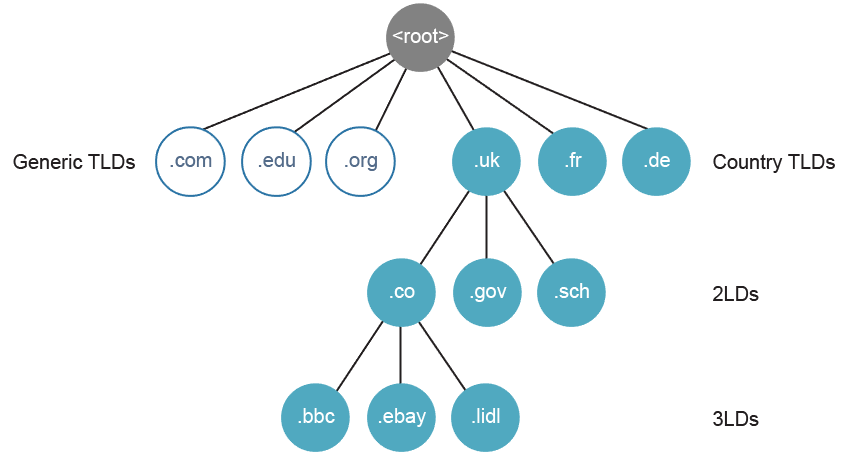 Resolving an IP address
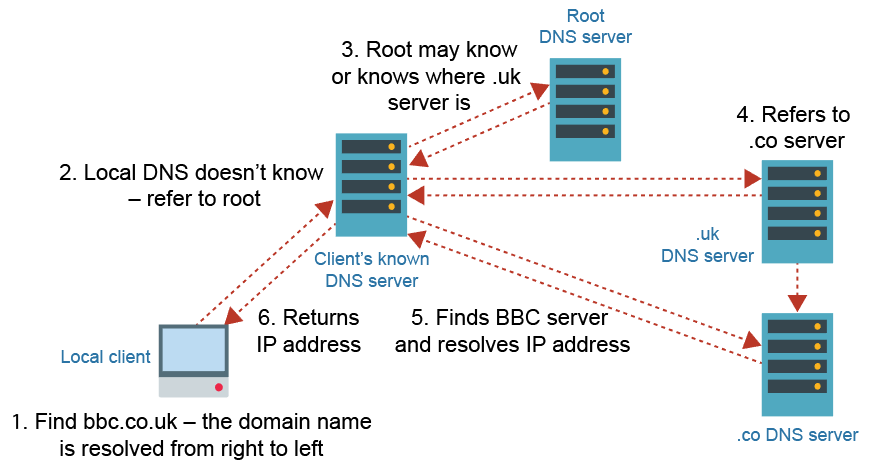 Resolving an IP address
Suppose that a client has no cached record of anIP address for www.google.co.uk
It sends a DNS query for that domain to its specified DNS server
If the DNS server does not have a record for that domain, it:
either recursively handles the request so that it can eventually deliver an IP address (or a “DNS address could not be found” error message), or
refers to a DNS server authoritative for example, .uk and follows this, and subsequent referrals, to successively lower-level DNS servers
Worksheet 1
Complete Tasks 1 and 2
Try typing 216.58.213.174 into the address bar of your browser
What happens?
Internet registries
Domain names must be unique otherwise DNS requests could be confused
Five global Internet Registries are responsible for allocating IP addresses to specific domain names
These Registries work together to maintain a database of address assignments that ensure that IP addresses and domain names are unique
Why must domain names be unique?
Why can abcde.com and abcde.co.uk both be allowed as unique examples?
Internet Registries
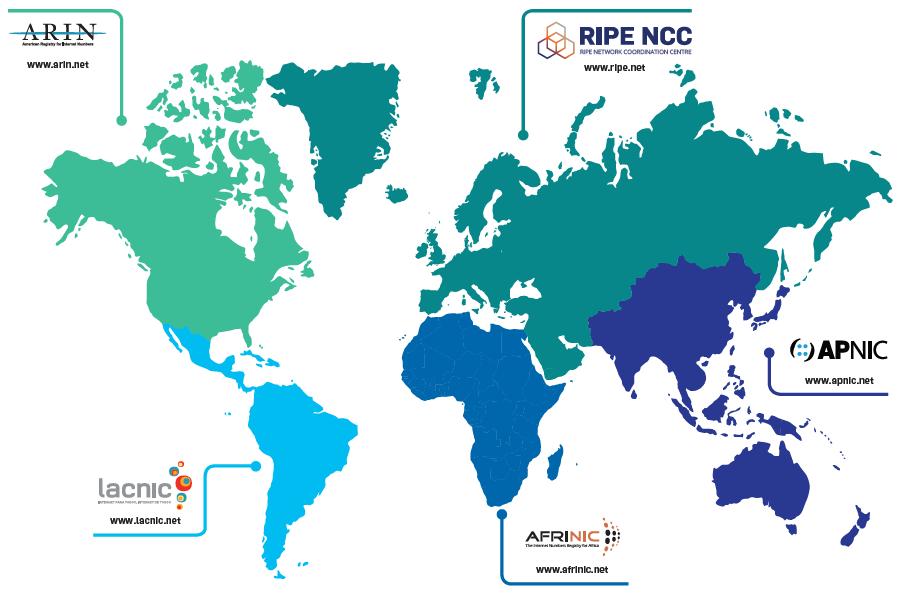 Purchasing a domain name
Available domain names are issued by Internet registrars
Use www.1and1.co.uk/domaincheck to check prices of domain names in the following Top Level Domains (TLDs)
.com
.uk
.net
.org
Worksheet 1
Complete Worksheet Task 3
Plenary
Match the terms to their correct definitions:
Plenary Answers
Match the terms to their correct definitions: